Franke Küchentechnik AG: Neuheiten 2022
[Speaker Notes: Sehr geehrte Damen & Herren
Freue mich Neuheiten 2019 … FKT…
Dabei dreht sich alles …. Thema «Arbeitsablauf» oder … Englisch:]
Trend black
Ausdruckstart, extravagant, elegant
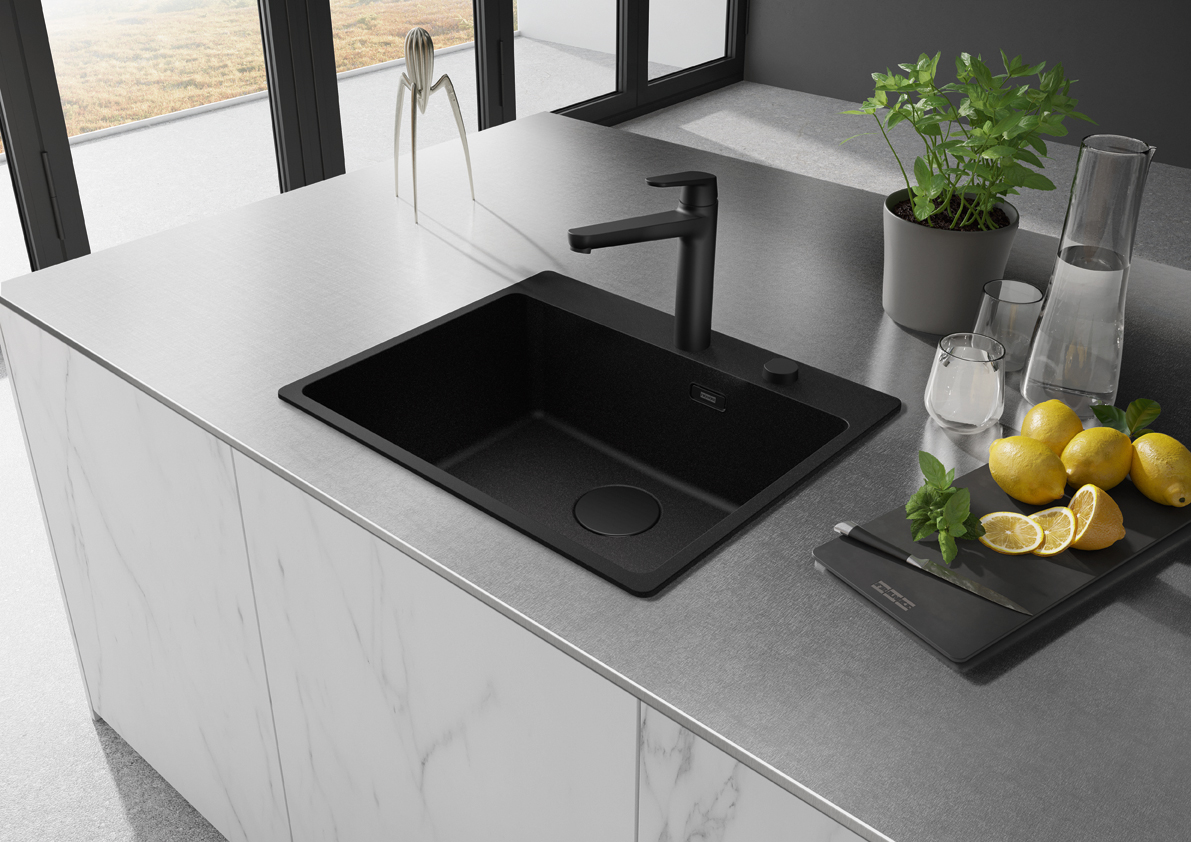 Maris: Die neue fragranit becken
Neue black collection: Design & Funktionalität
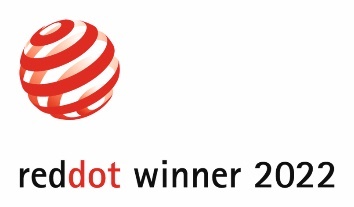 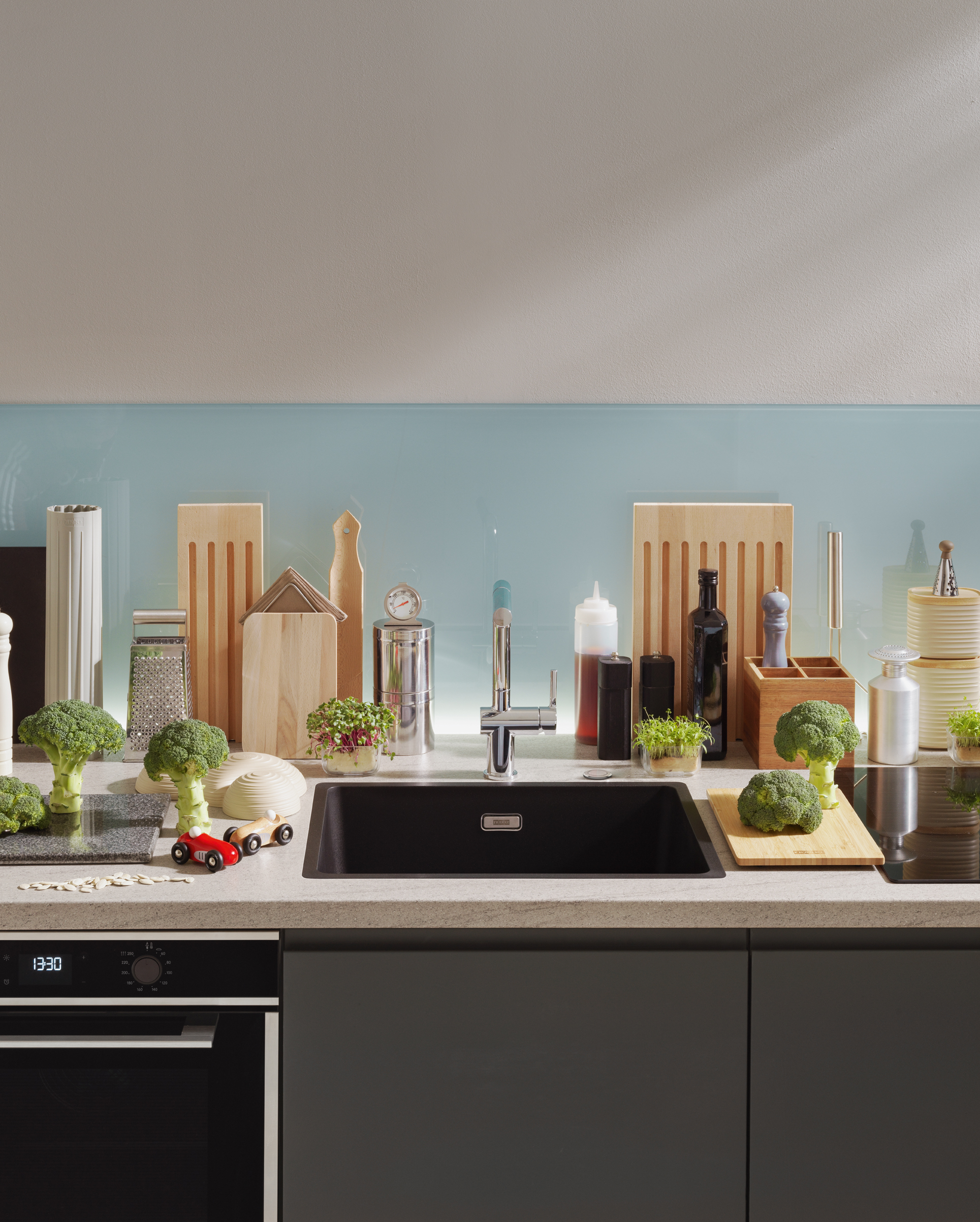 modellvariationen
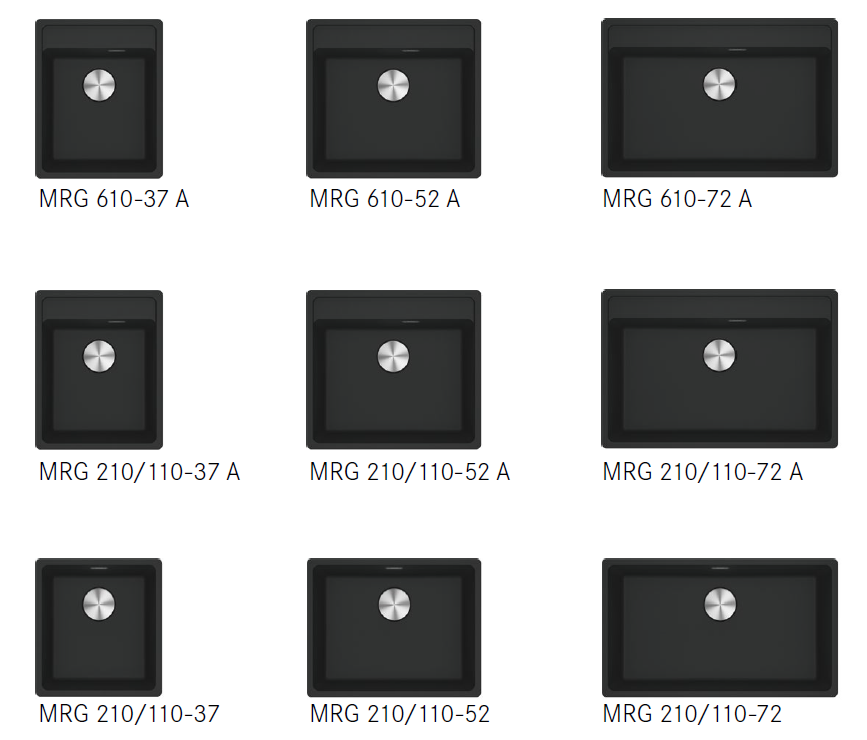 Die Maris Fragranit-becken bieten eine moderne Optik, clevere Funktionen und viel Platz – sie verbinden Design und Funktionalität
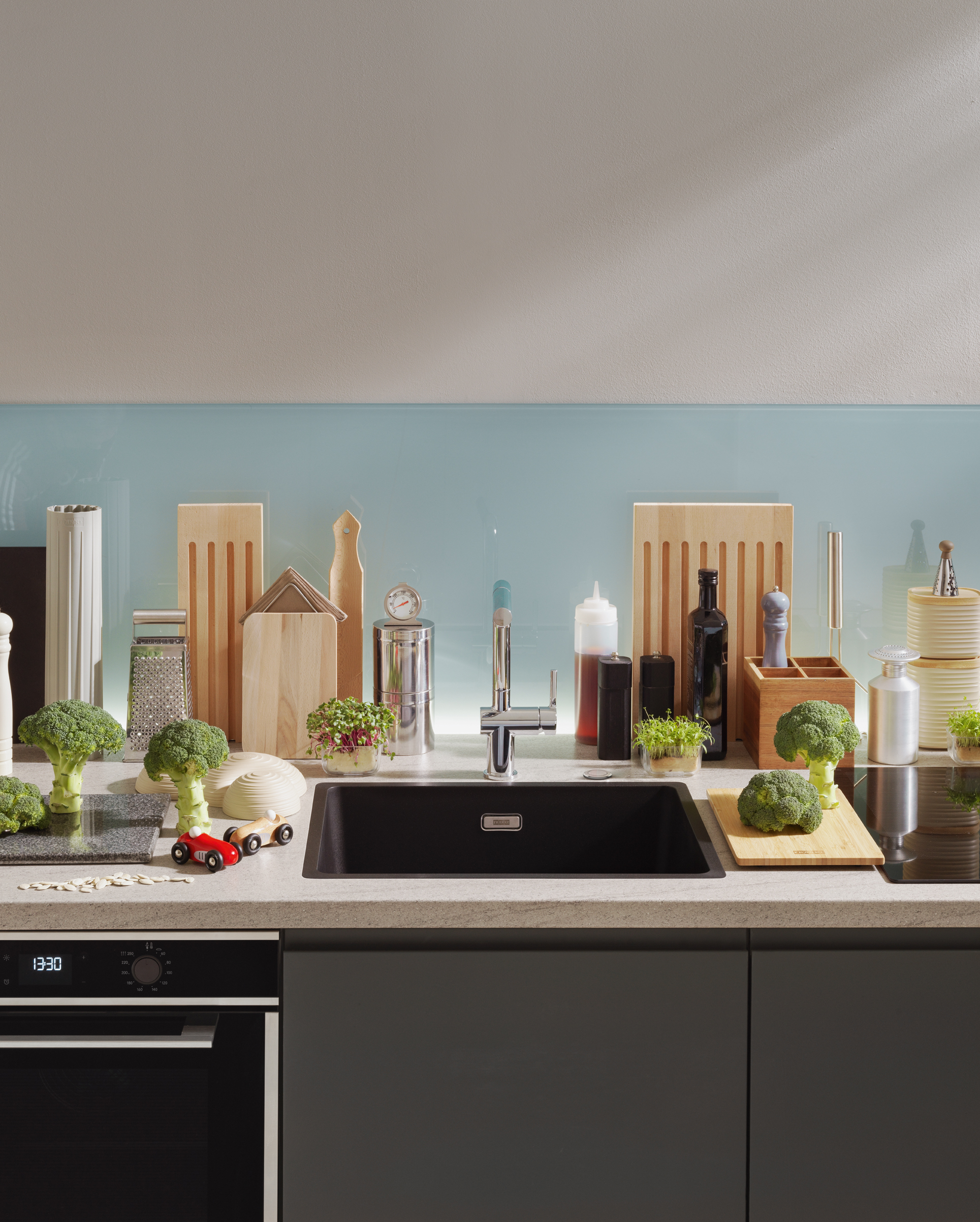 Mehr platz für kreativität 
Spectacularly big
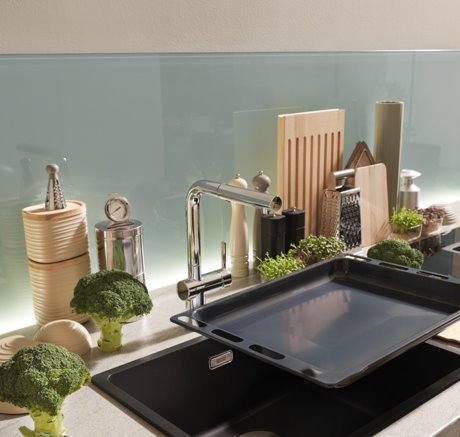 Dank eines optimierten Designs sorgen die Innenmaße des Beckens für eine maximale Ausnutzung des raums

Dadurch lässt sich das Backblech vollständig in das Becken einsetzen und reinigen.
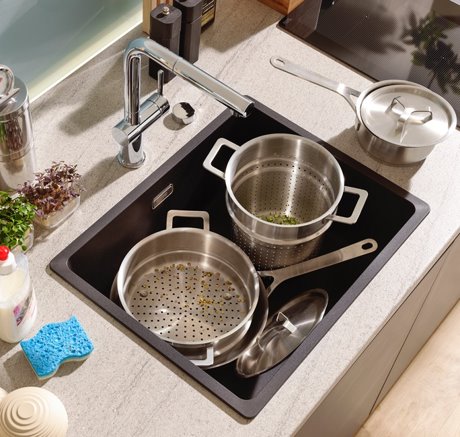 Für jeden Bedarf gibt es eine Becken breite: 370mm, 520mm oder 720mm
Wählen Sie zwischen der Variante mit oder ohne Armaturenbank
Maris black Collection 
Red DOT Winner 2022
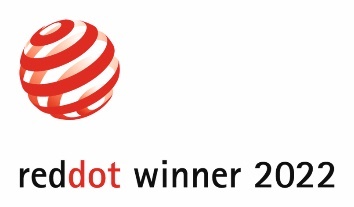 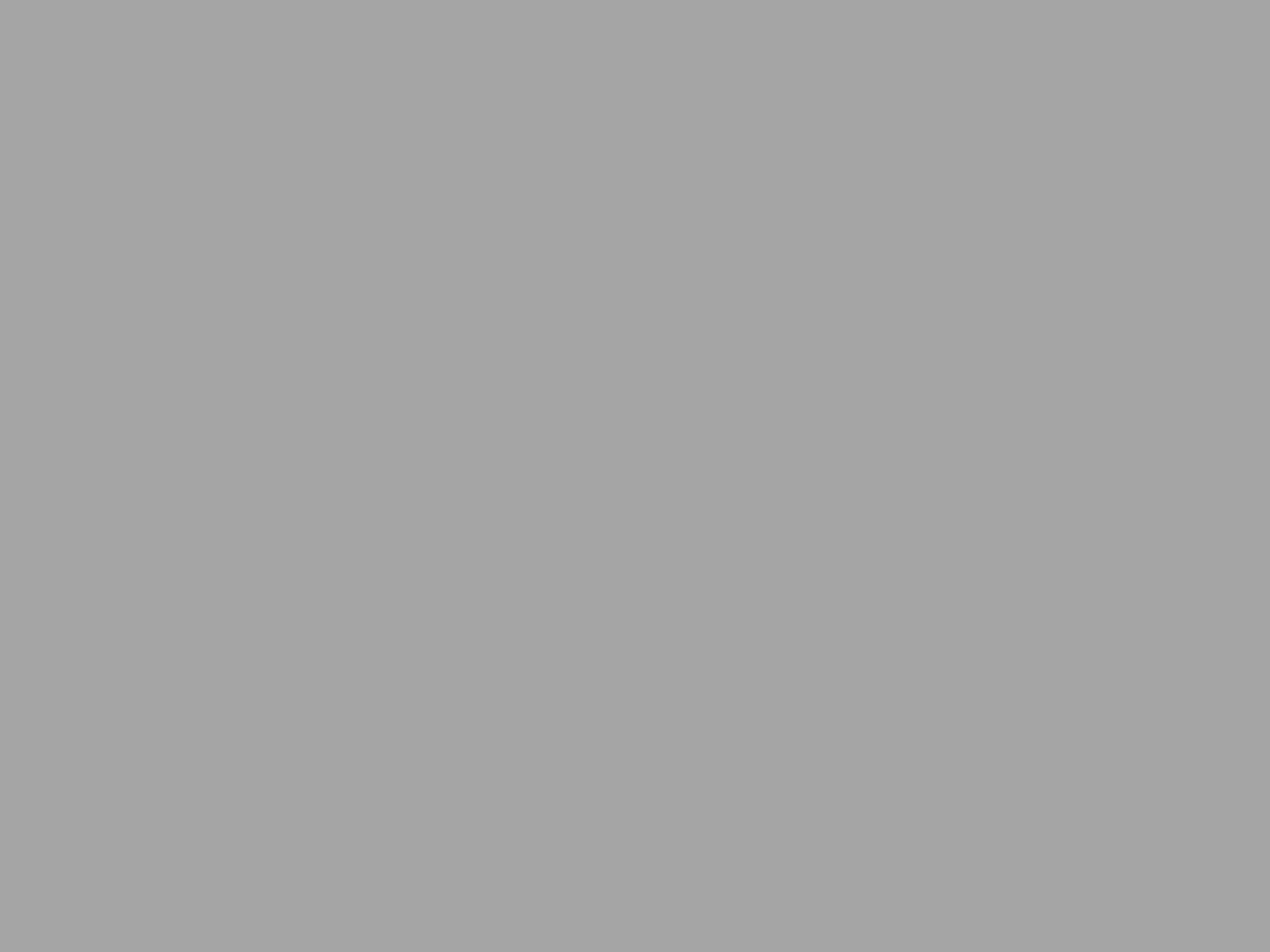 Alles, vom Ventil, Überlauf bis zum Drehknopf, ist durchgängig farblich abgestimmt.
Black trifft 
nachhaltigkeit
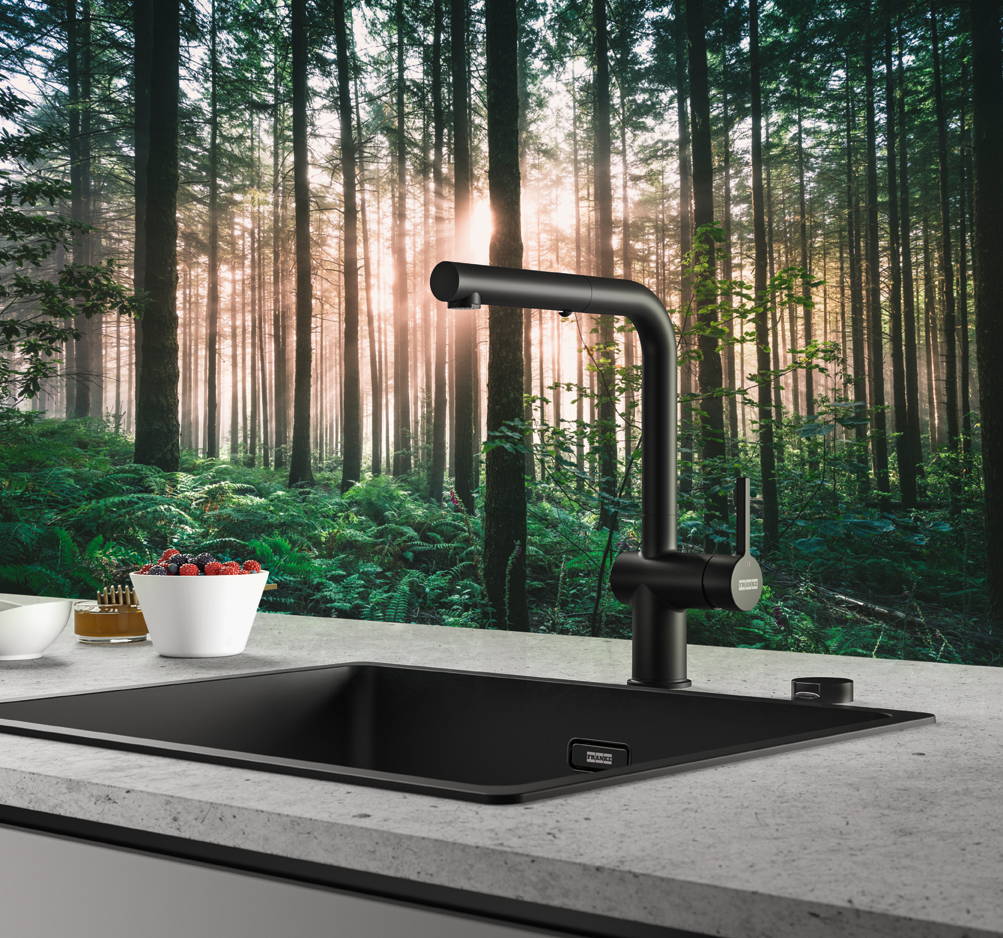 Neue Active
Einzigartiges design, innen und aussen
UNSERE ACTIVE ARMATUREN BIETEN DAS BESTE AUS ZWEI WELTEN - DESIGN UND NACHHALTIGKEIT.
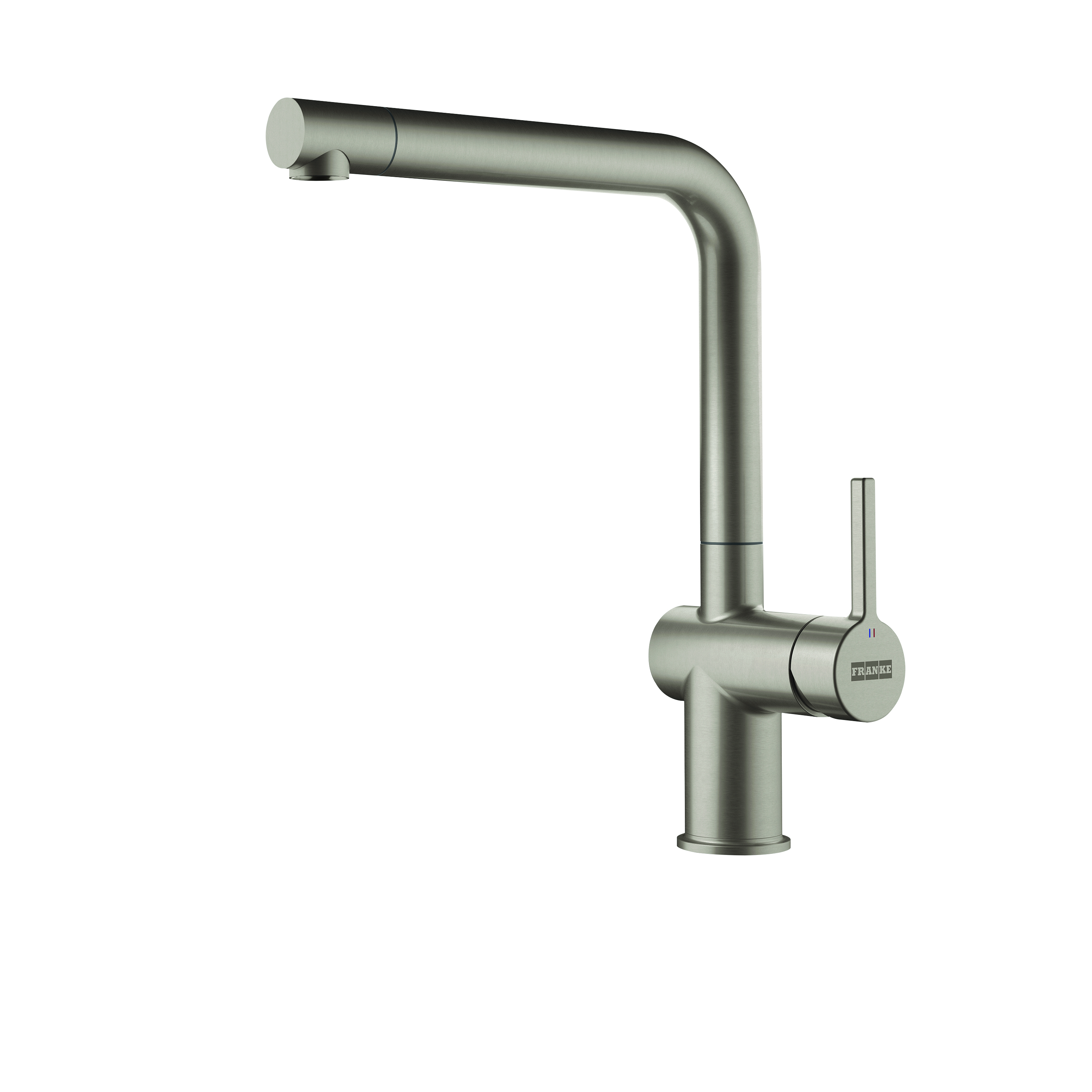 ECO-Wassersparkartusche verbraucht 50% weniger Wasser 

Dank einer Volumenschwelle rastet der Bedienhebel bei einem geringen Wasserdurchlauf leicht ein.
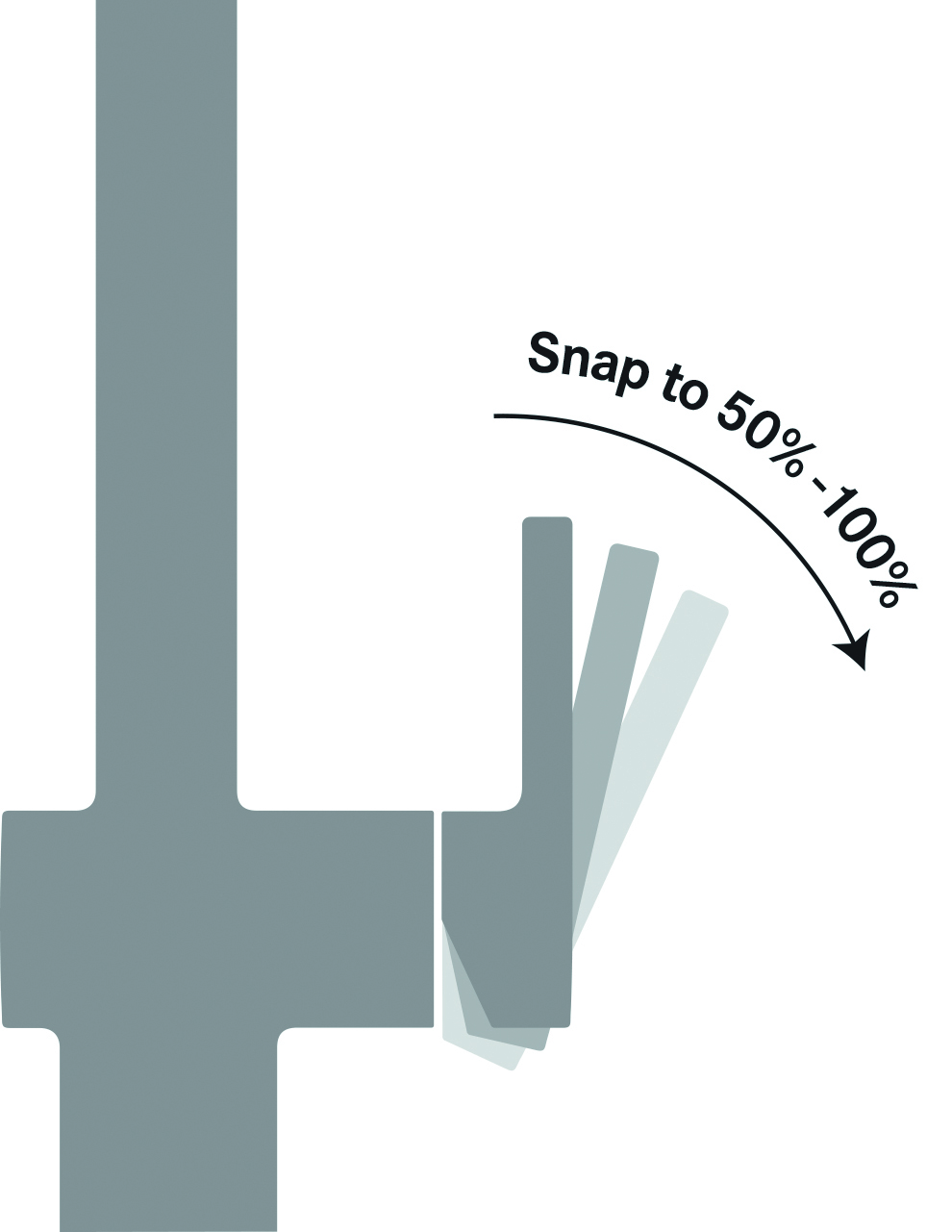 Für jeden Geschmack die passende active Armatur
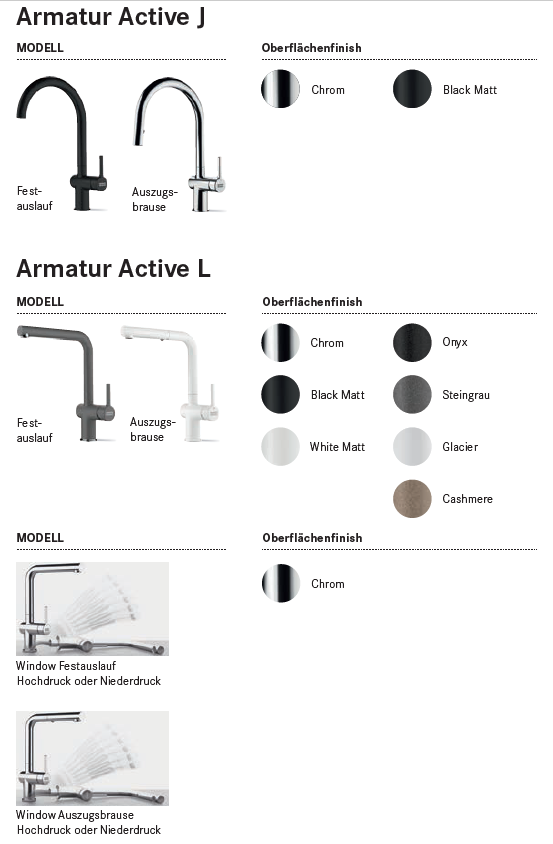 Schönes Design, nachhaltige Leistung und 7 aussergewöhnliche Farbvariationen
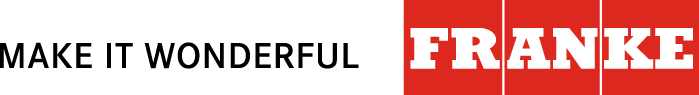 [Speaker Notes: Wir laden Sie herzlich ein, 
begutachten Sie Neuheiten direkt an Stand 
Überzeugen Sie sich selbst]
Danke für Ihre Aufmerksamkeit
Kontakt:

Franke Küchentechnik AG
CH-4663 Aarburg
Schweiz

www.franke.ch
[Speaker Notes: Herzlichen Dank]